Фітодизайн – це мистецтво створення куточка природи у межах офісу, квартири, або іншого приміщення.
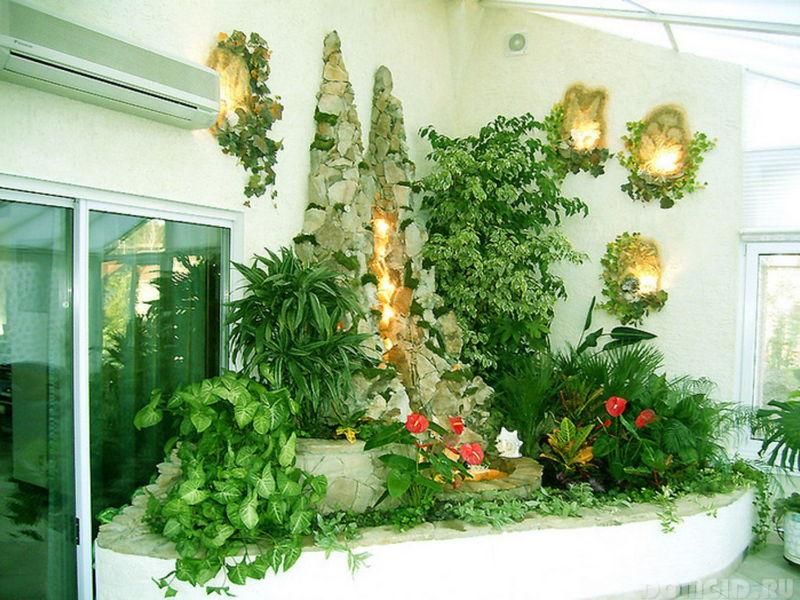 Цього року фітодизайн заявлений одним із основних трендів у дизайні інтер'єру. Людина, що живе в місті, все сильніше прагне до природи, і в цьому випадку саме використання зелені в інтер'єрі є ідеальним рішенням! Чи то зима, чи літо - а в домі завжди хочеться краси і свіжості!
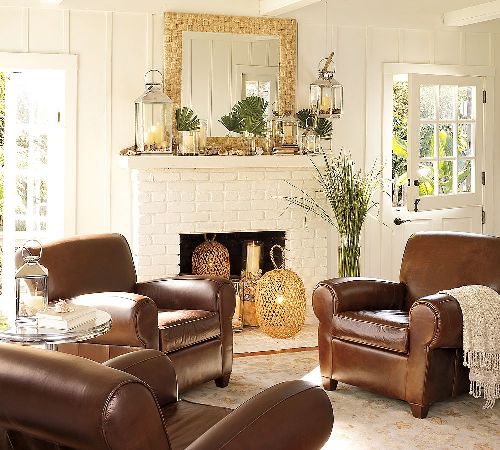 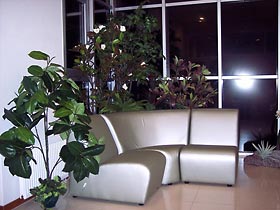 Роботи студентів кафедри
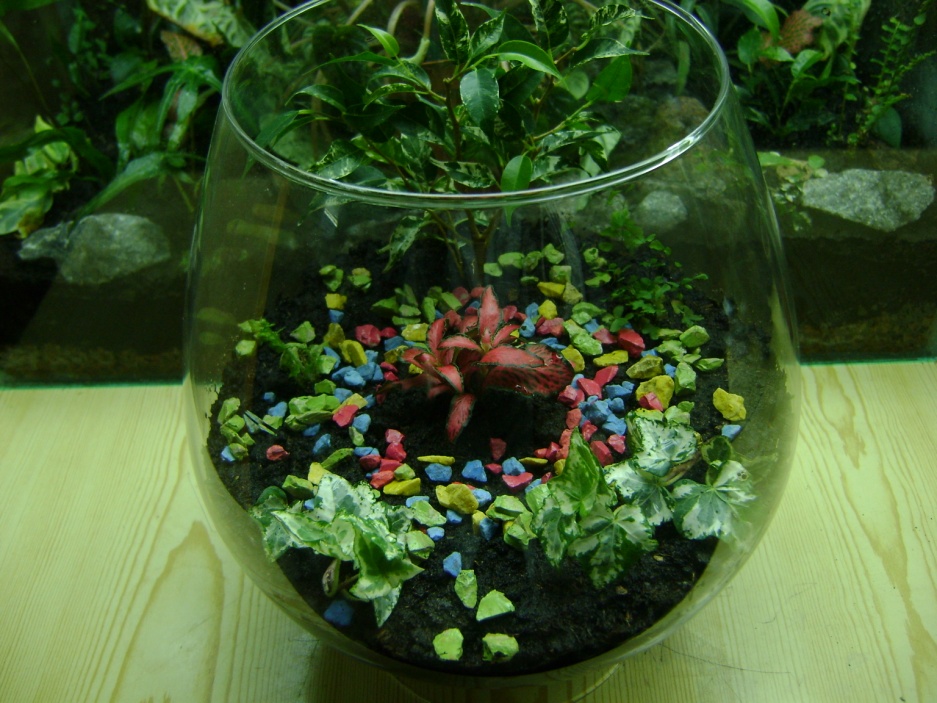 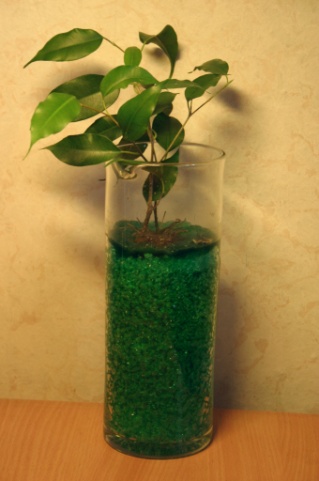 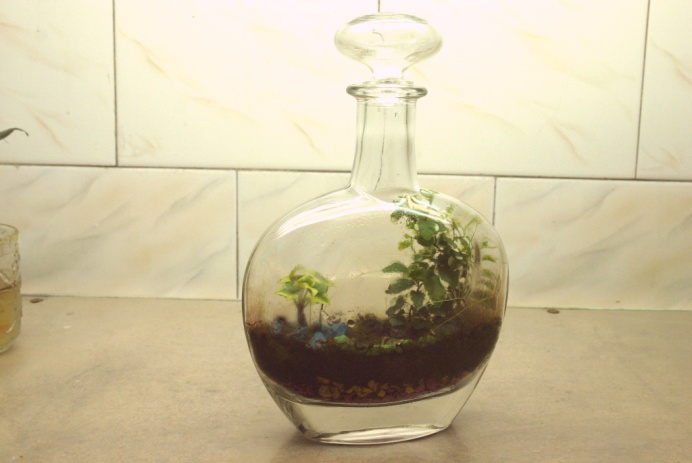 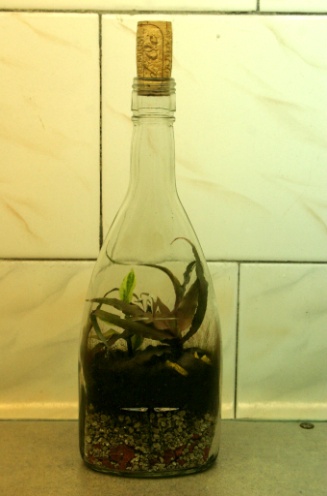 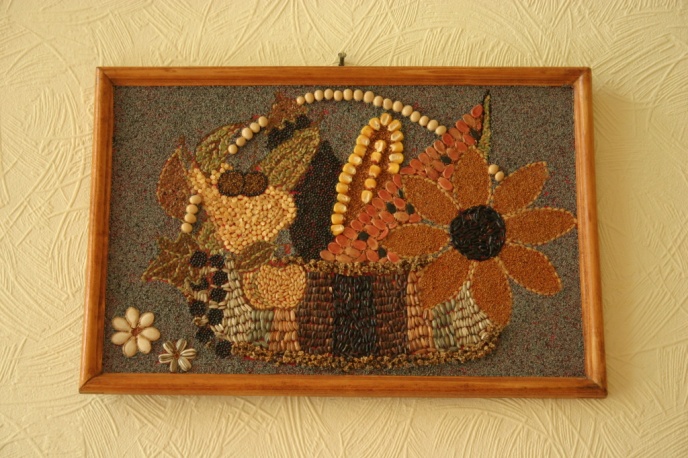 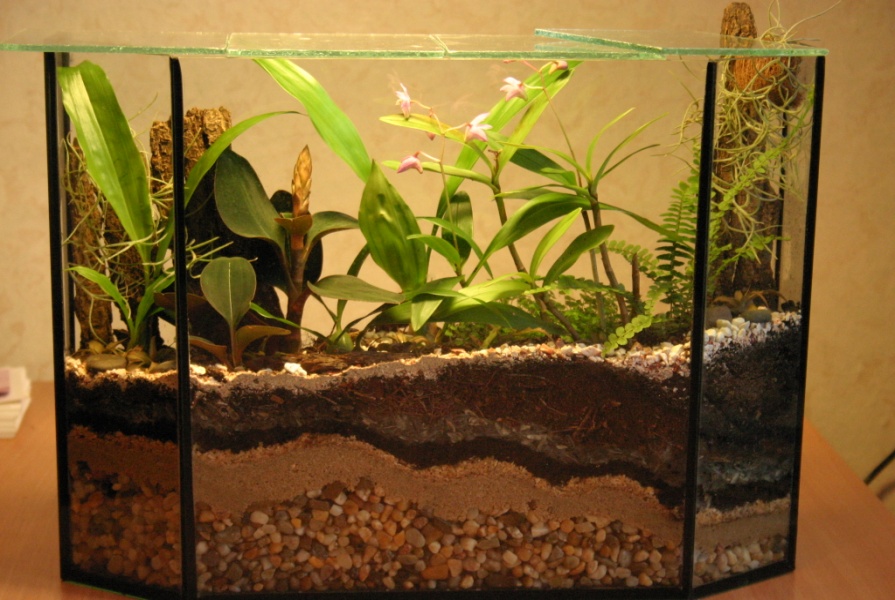 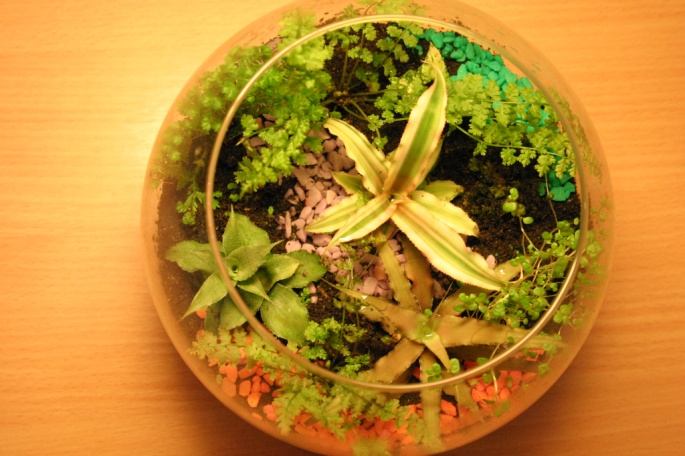 Вертикальне озеленення кімнати
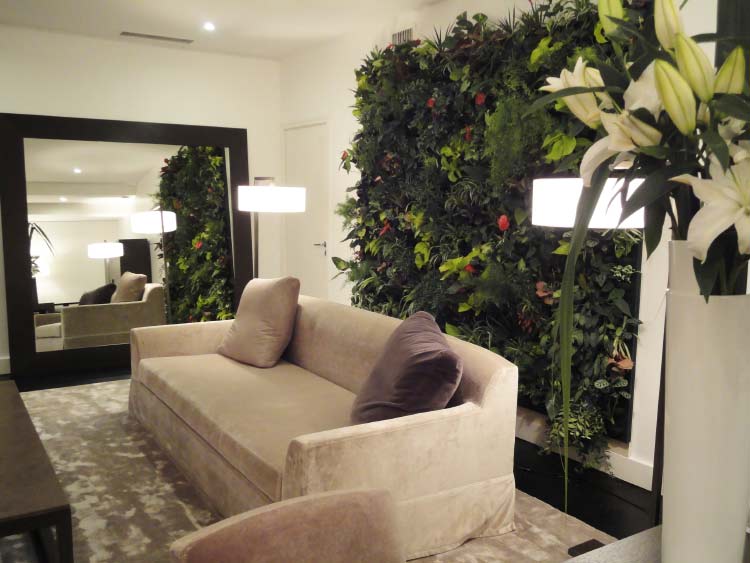 Фітодизайн інтер'єру офісу
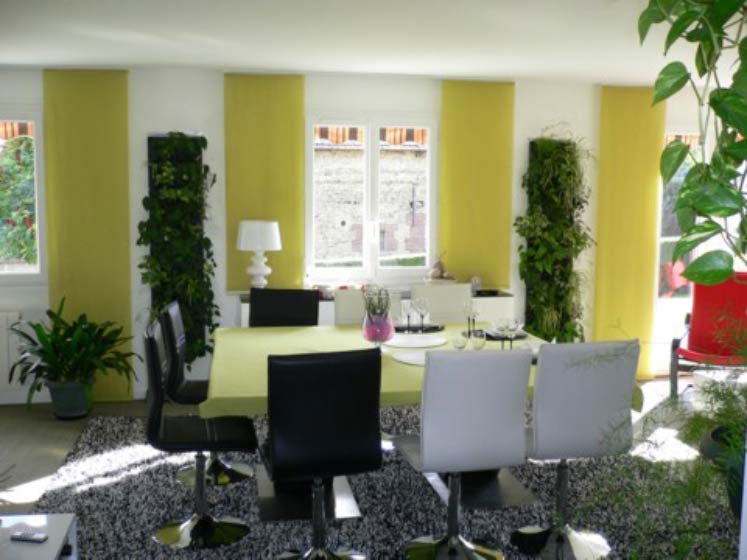 Останнім часом у європейських країнах популярно створення міні-пейзажів , які висаджують у флораріум. Їх формують із мініатюрних рослин, використовують також декоративне каміння, скульптуру та ін.
Сучасні тенденції.
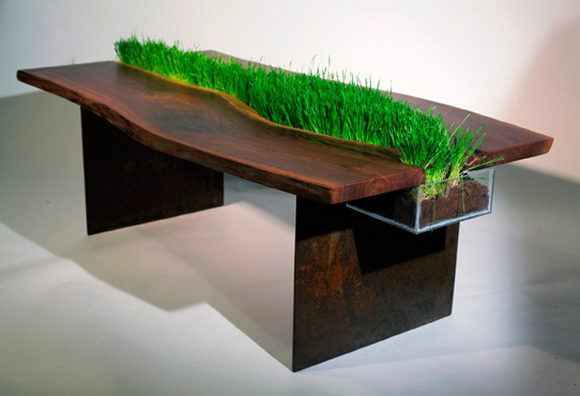 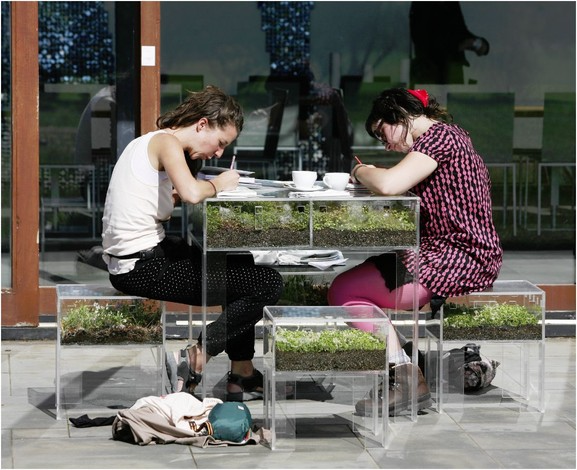 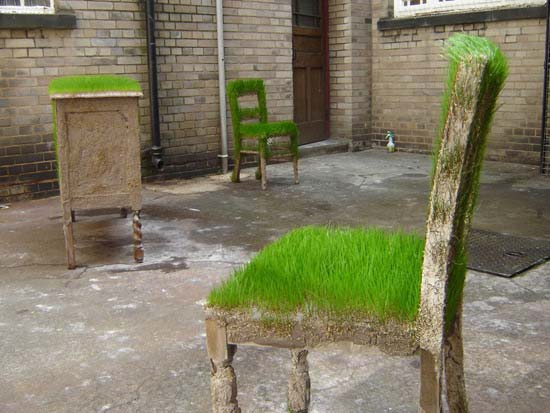 Співвідношення форм за кольором
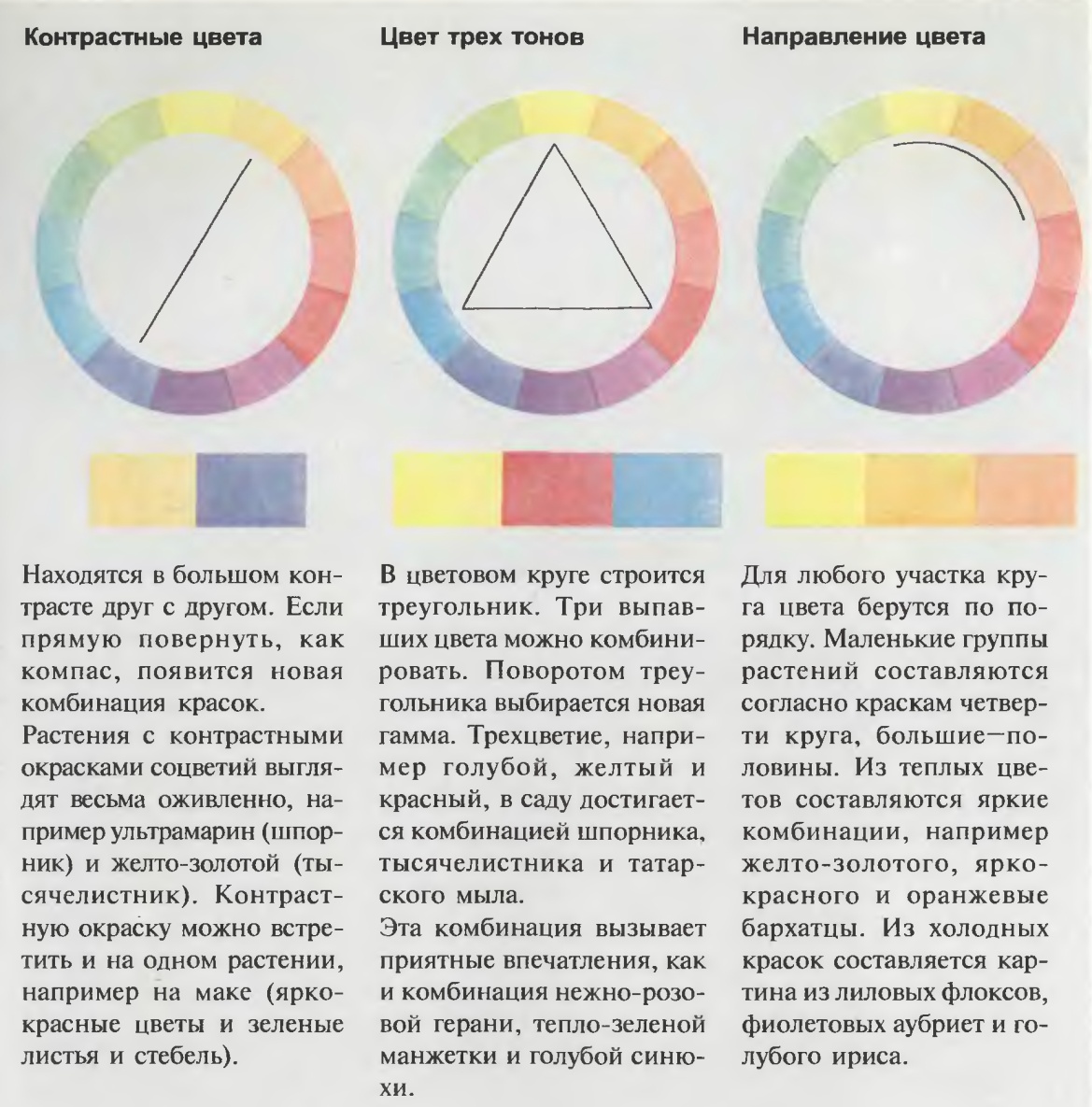 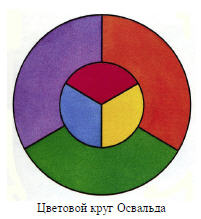 Одноколірна композиція
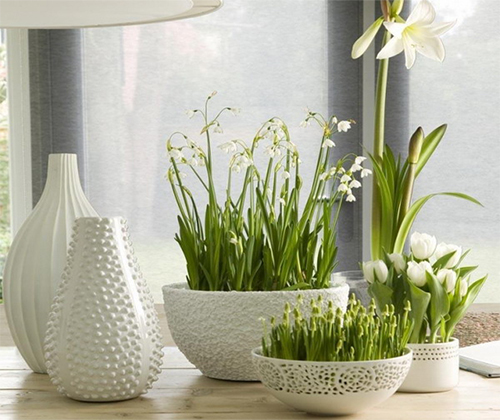 Квіти можливо розташовувати на підвіконні, біля вікна та у глибині приміщення.
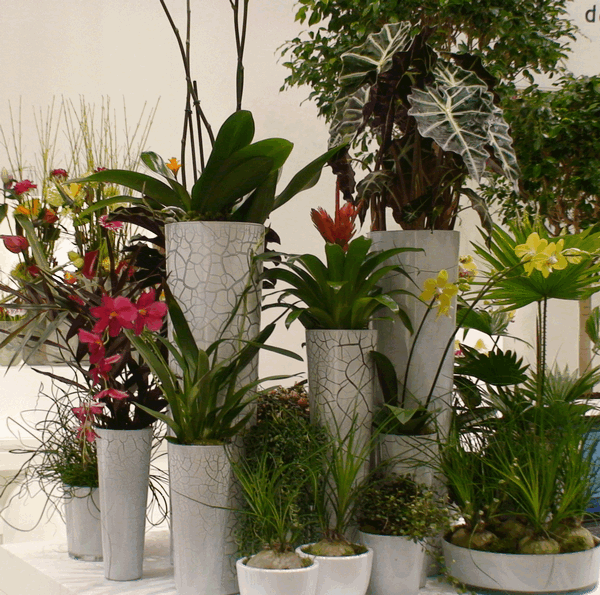 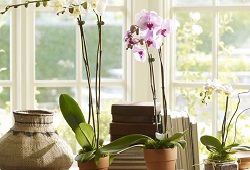 Квіткові композиції - це один з найпростіших і доступних варіантів фітодизайну для будь-якого приміщення. Квіткові композиції прикрасять повсякденний та урізноманітнюють святковий дизайн.
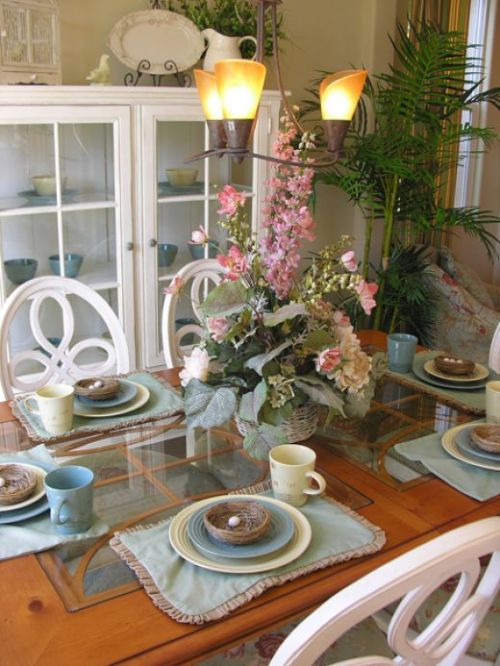